Making a lasting impression
Introducing the EXCEPTIONAL STRETCH AND CHALLENGE PART OF THE COURSE:
The basics to a good presentation
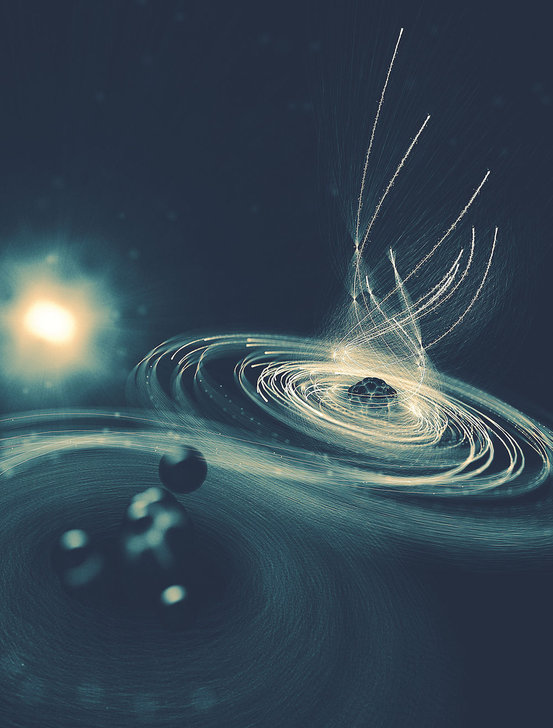 What could this be?
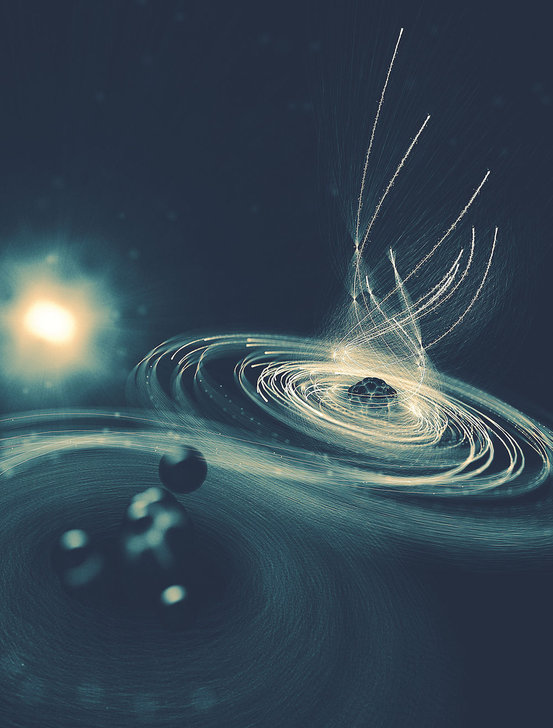 X-ray flash knocks so many electrons out of the iodine atom (right) such that it pulls in the electrons of the methyl group (left) like an electromagnetic version of a black hole, before finally spitting them out.
(From: https://www.livescience.com/59307-molecular-black-hole-created.html Accessed on at 10:48 06/19/2018)
Basic Rules:
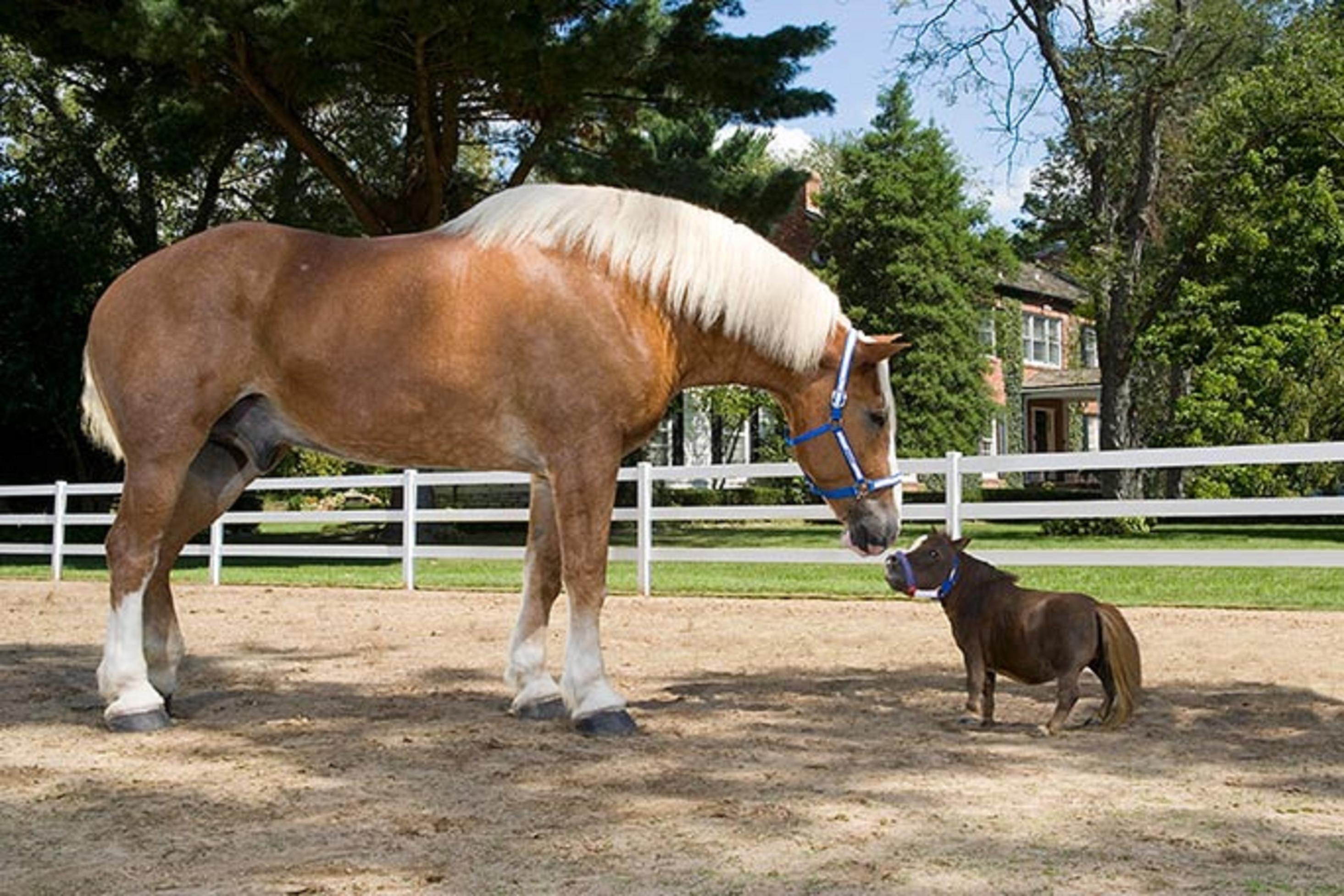 Keep your points short
(Use interesting pictures and images instead!)
http://fox8.com/2018/05/23/meet-big-jake-and-thumbelina-the-tallest-and-smallest-horses-in-the-world/
Present questions on your slides
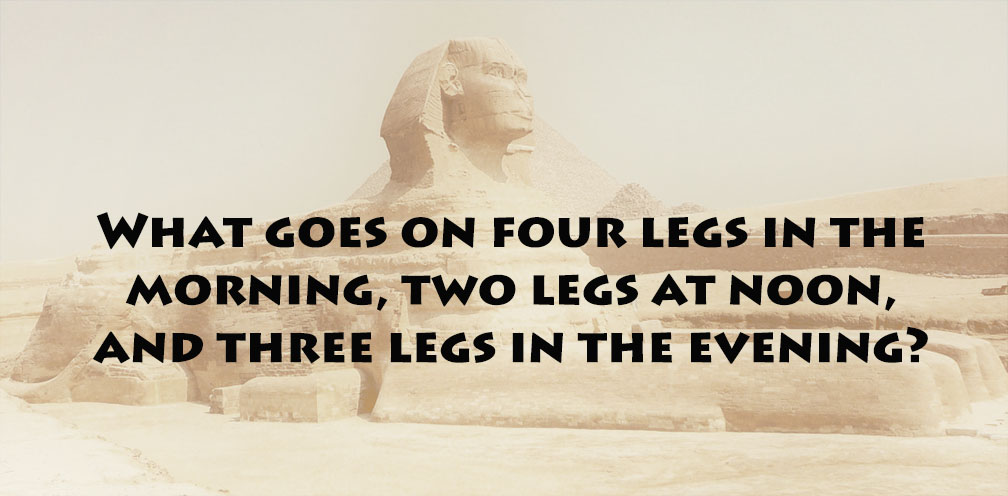 https://awesomejelly.com/wp-content/uploads/2016/06/sphinx-riddle.jpg
Use QR codes to share your presentation
Don’t overload your presentation with information (or make the text too small)
Try not to simply read from your power point
Your slides should be used to show visual information 
And KEY POINTS ONLY
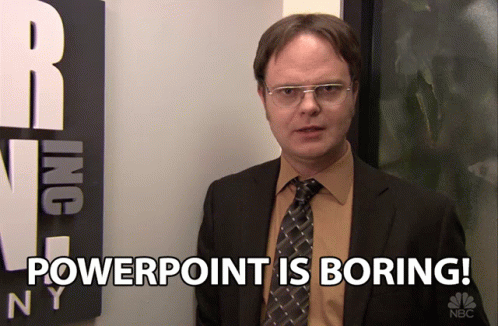 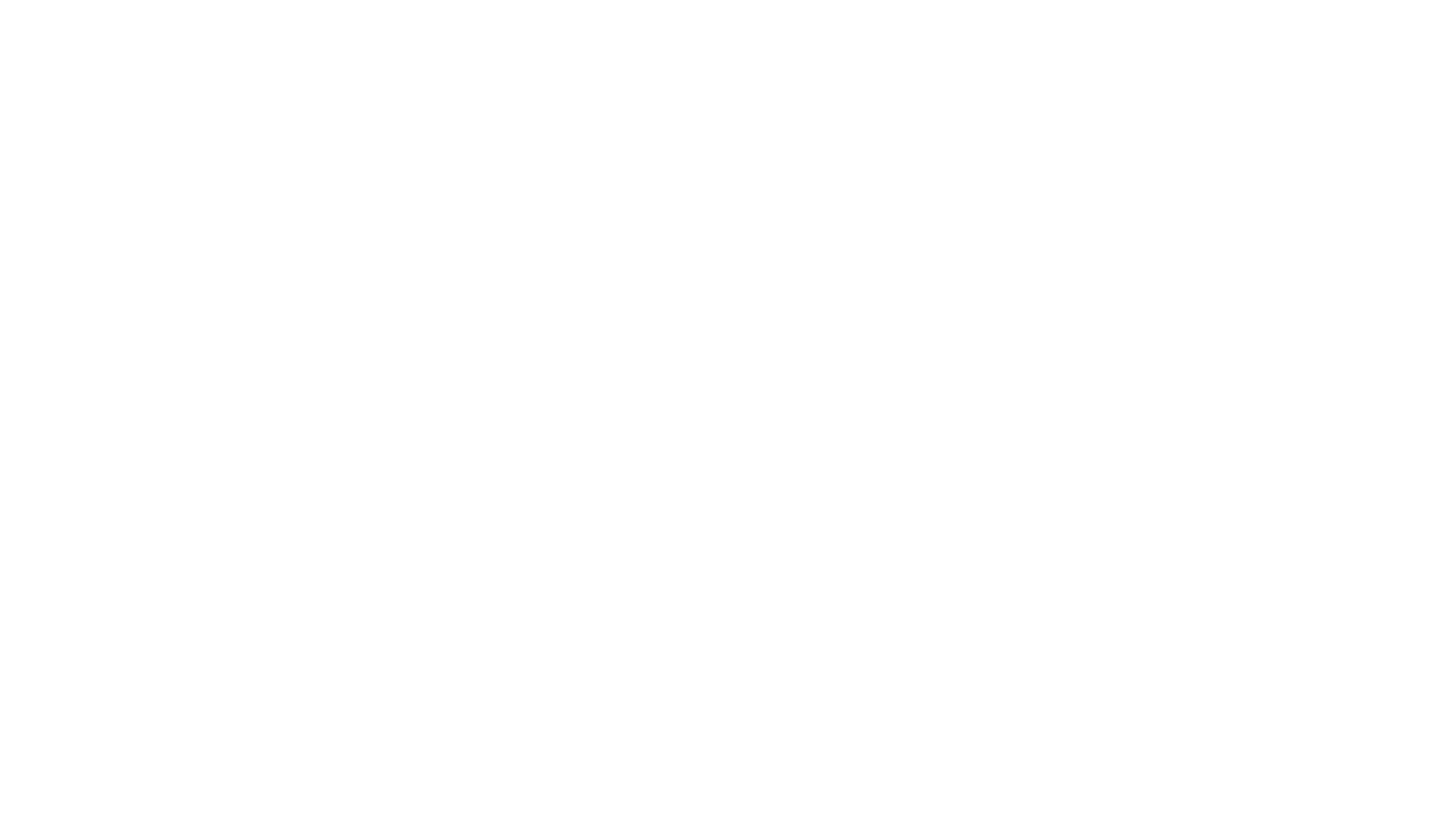 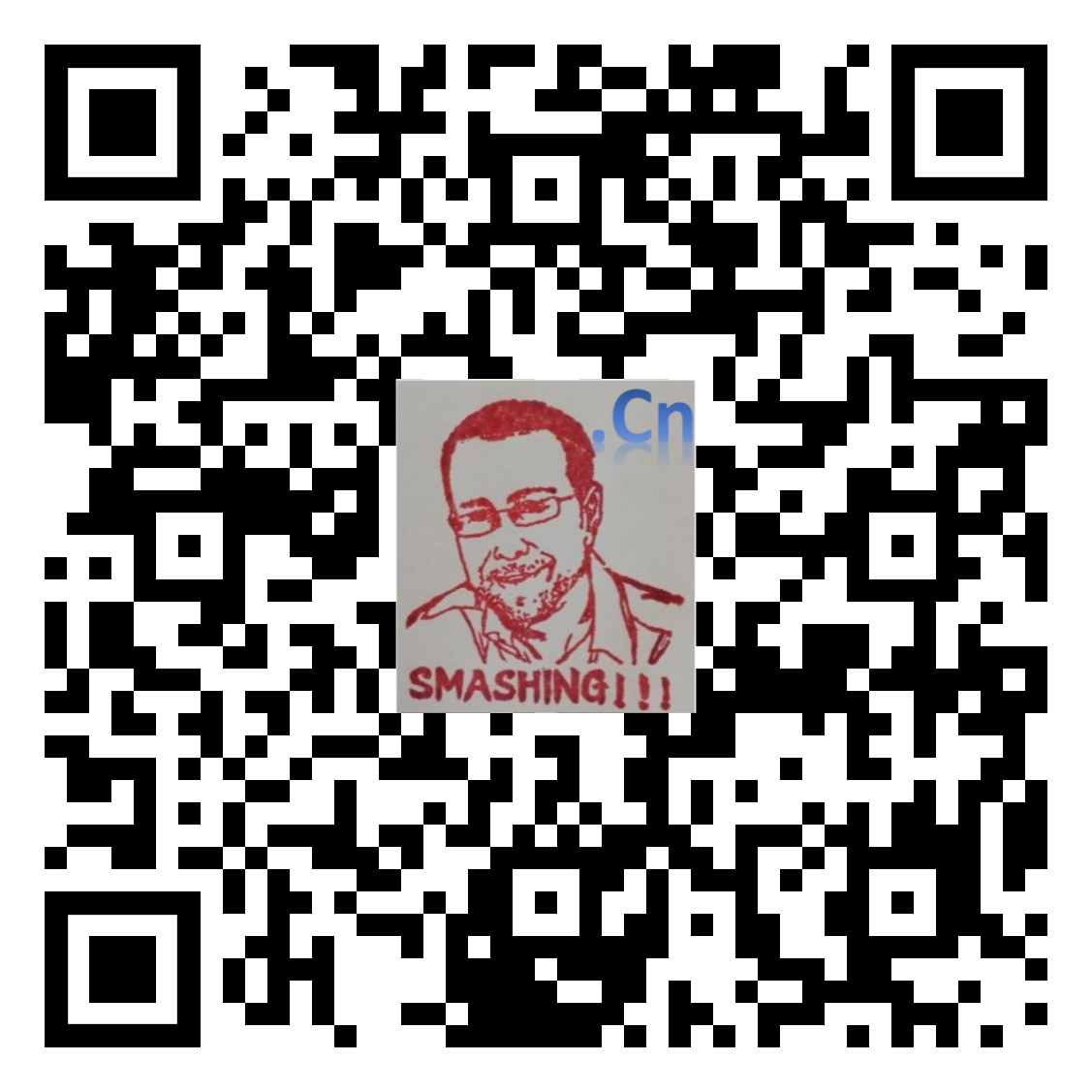 Or your website
For the version available everywhere
https://www.smashingsciencecn.org/igcse-chemistry-caie-0620
For the version available only with a VPN
https://www.smashingscience.org/igcse-chemistry.html
Or anything else with your audience
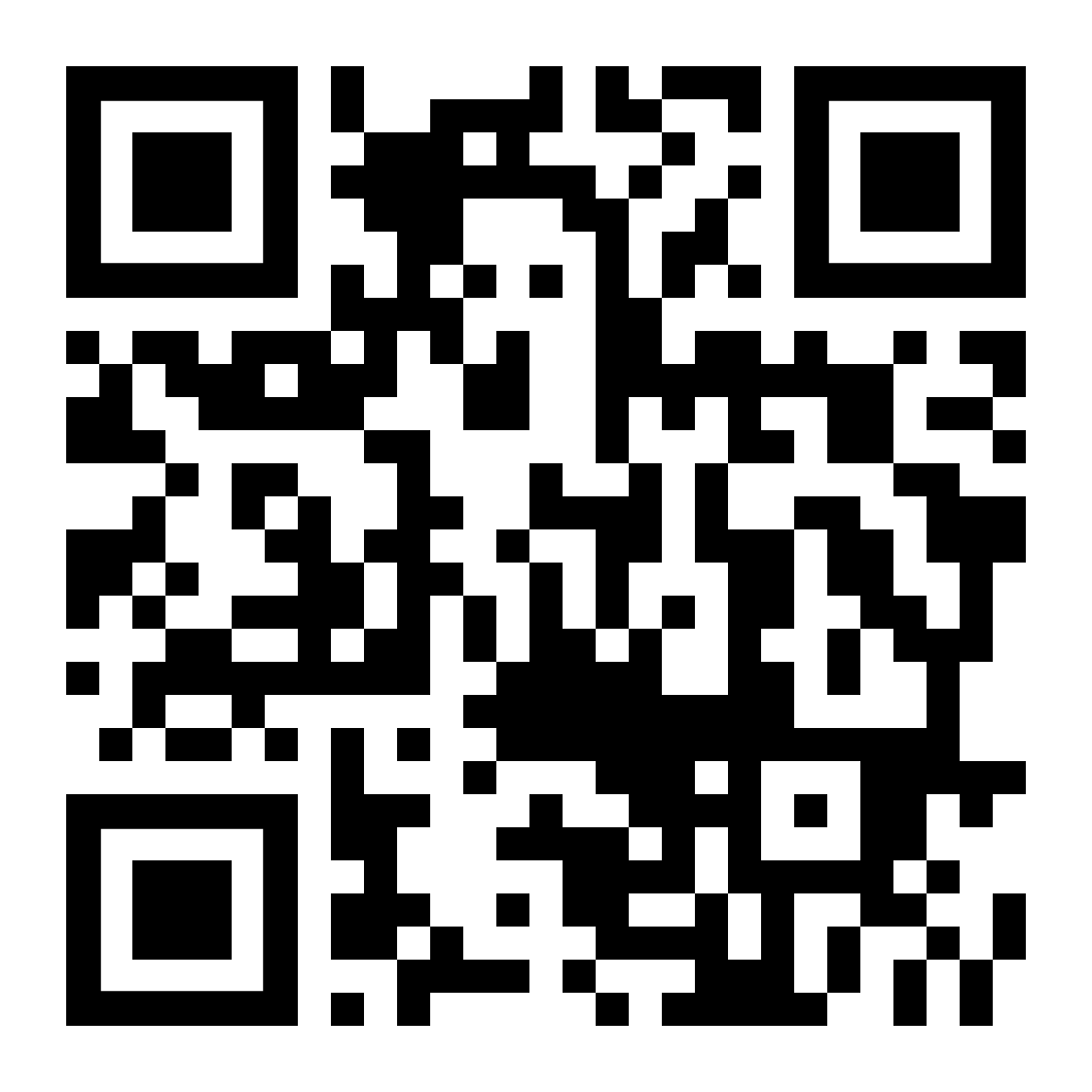 For a range of online course providers that includes the world’s best universities, like Harvard and Yale
https://www.classcentral.com/providers
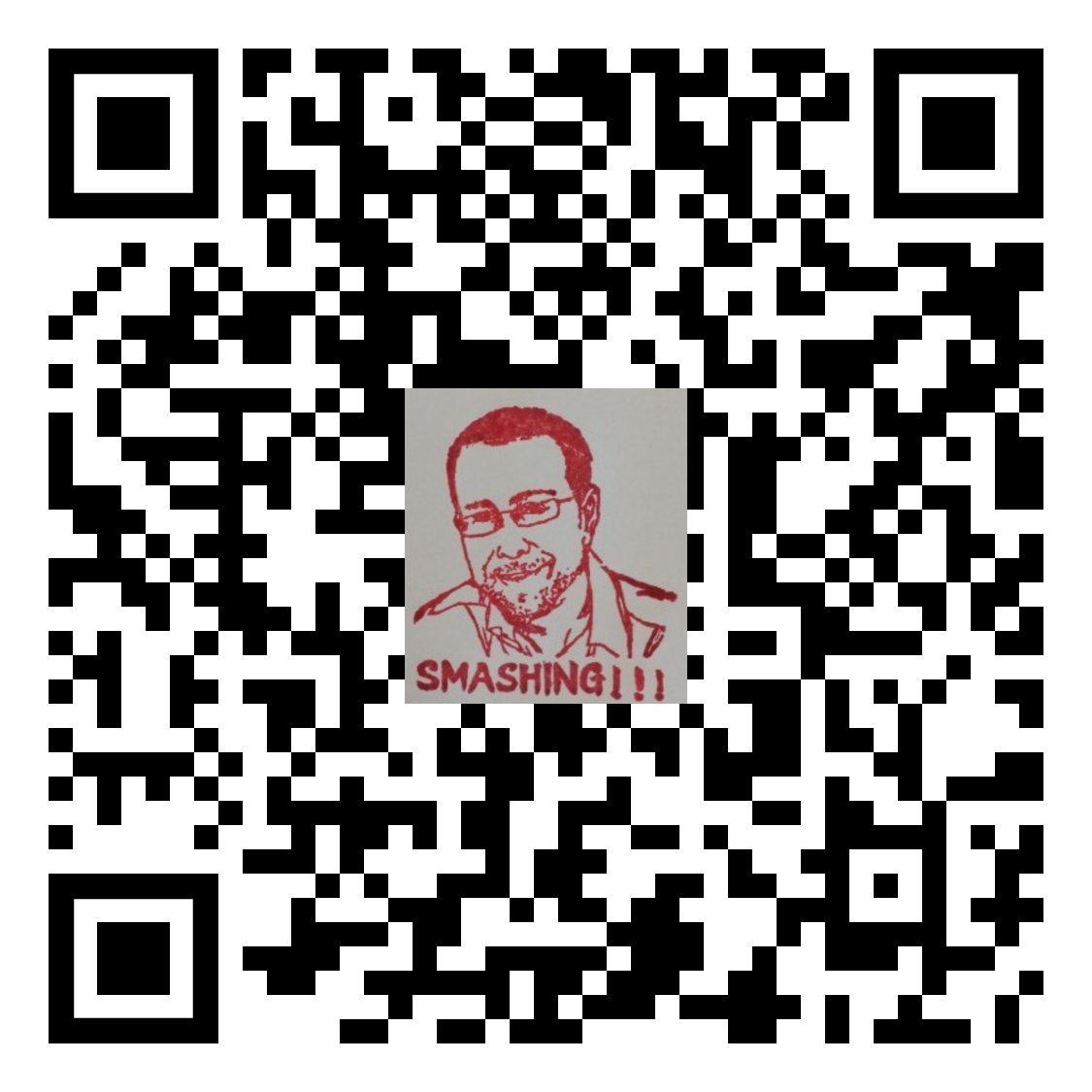 Try alternatives to PowerPoint, like Prezi

https://prezi.com/yfvykhi4smsl/water-of-crystalisation/
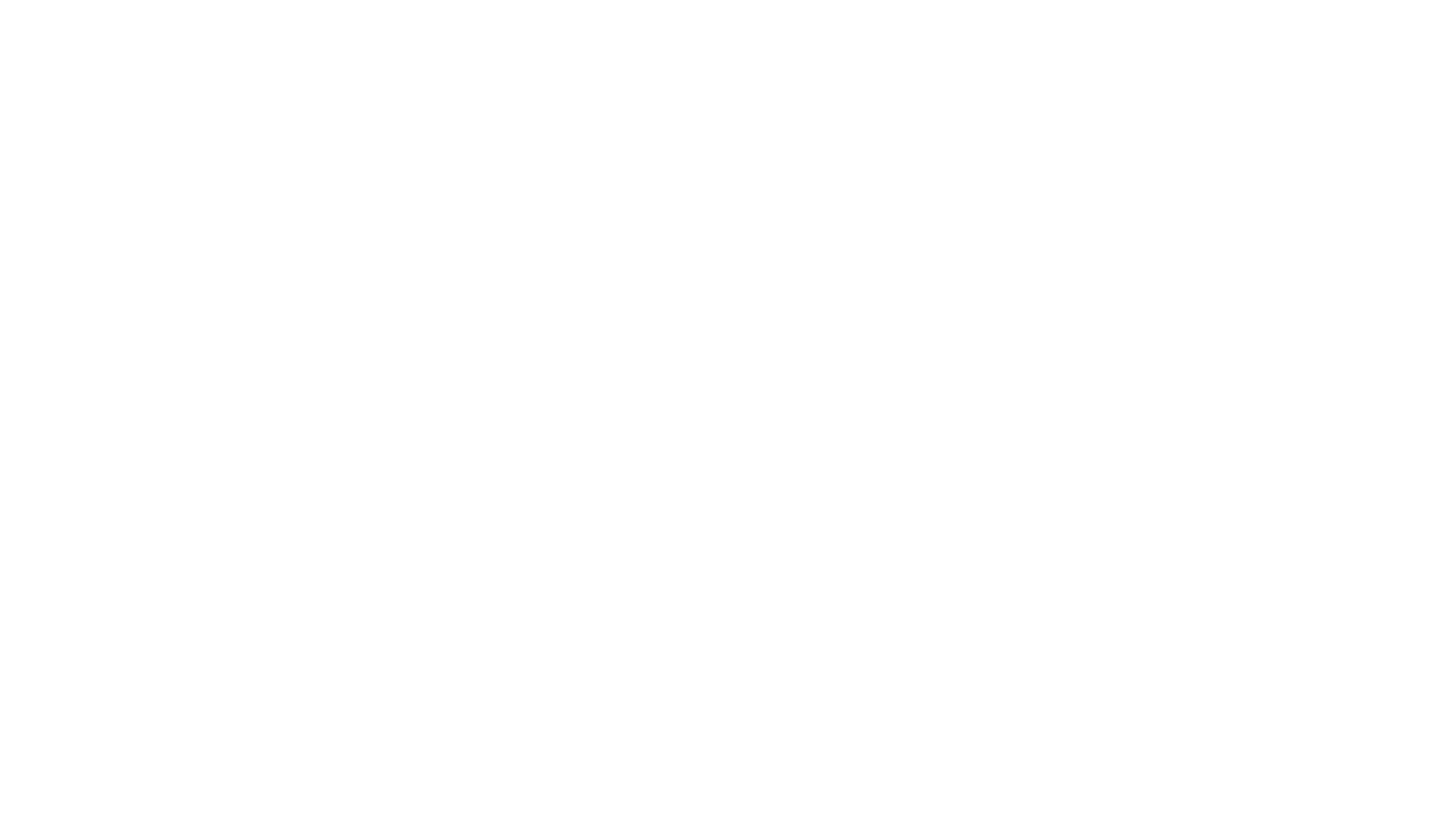 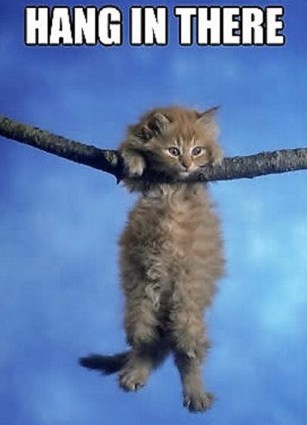 Try to end on an uplifting positive take home point
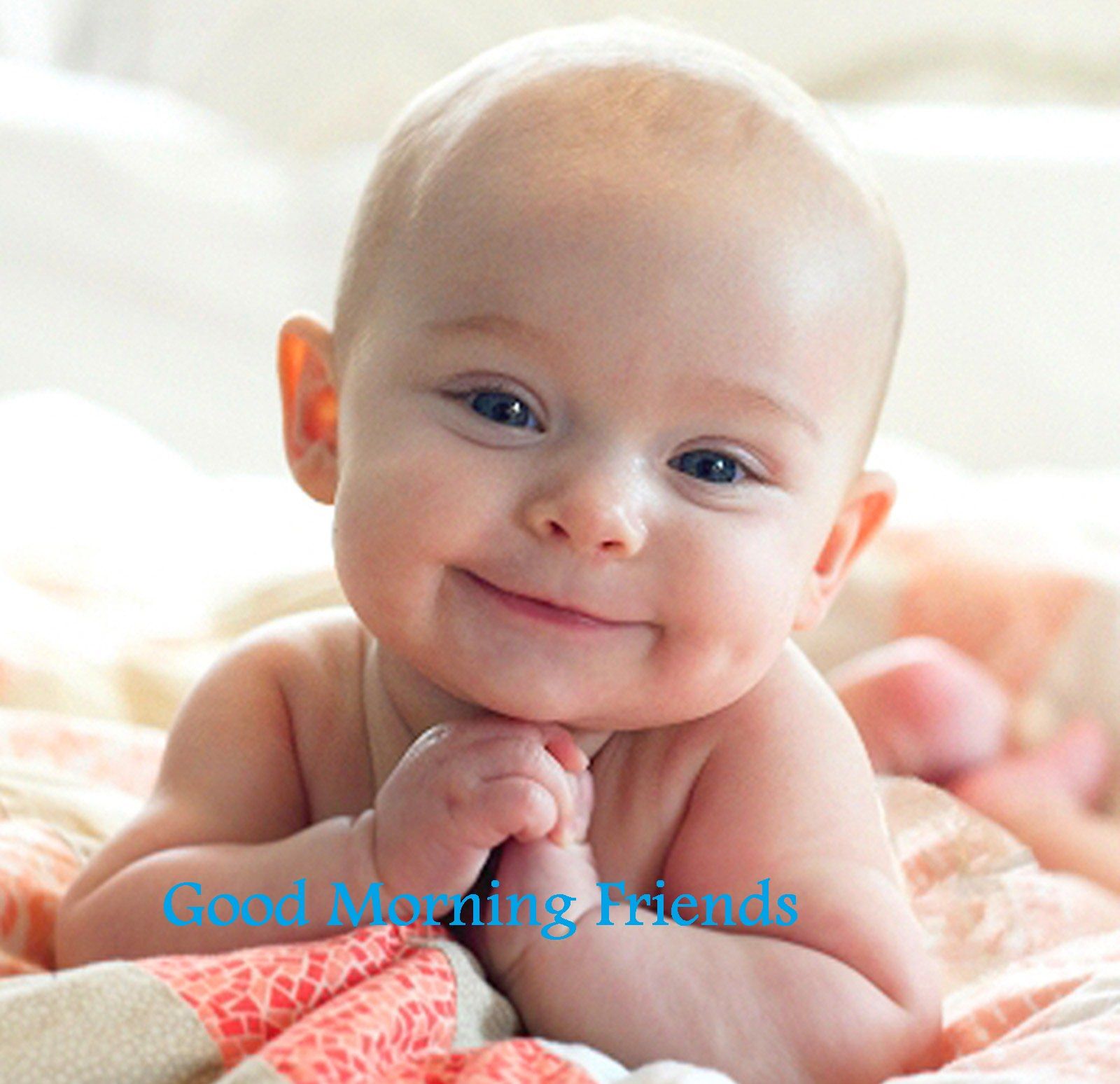